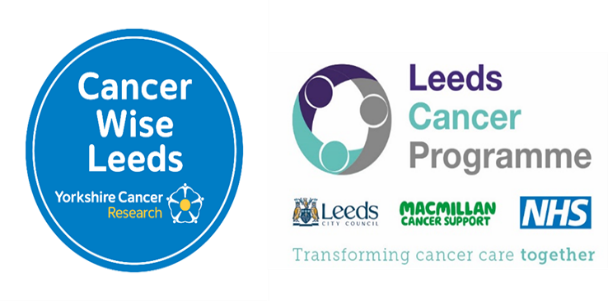 Encouraging Polish Patient Population to attend Cervical Screening
Alert on patient record

Some practices place alerts on a patient’s record to say that they are due their screening. This is very important in supporting targeted work to encourage cervical screening. 

Alerts on the patient’s record can be seen by all staff in the GP practice allowing for staff to have these opportunistic conversations e.g. during an appointment with a GP for something else.

Practices doing this have advised that is works well and this learning has been shared with other practices across the city.
Targeted work to encourage screening

You can support the Polish population in your patient cohort to attend their cervical screening by running a 4 week pilot in your practice (1 hour a week and contact 5-8 patients due their screening)

Send a text message inviting patients to attend screening with a video in Polish explaining what will happen 

Send resources in Polish with more information 

Follow up with a telephone call and track attendance to help identify barriers  

Monitor success of pilot and adapt as necessary            

Use Language Empire in this link for translation services
Background

Many practices in Leeds have observed that patients within the Polish community do not take up cervical screening in the UK.

Practices have noted patients prefer to have screening in their own country.

It is very important to raise awareness and education of having their screening in the country that they live in.

Medical records of screening in Poland cannot be identified in the UK making it difficult for GP practices to support patients.